IDENTIFICATION OF THE DYNAMIC MODEL OF THE ECONOMy OF ITALY
Khusainova Elvina
Content:
Problem Definition 
Adjustment of parameters
Numerical implementation and identification
Graphical illustrations
Forecasting
Problem definition
Problem formulation
Problem formulation
Problem formulation
Problem formulation
Adjustment of parameters
Based on the statistical data, we define the parameters of the model using method of least squares.
Adjustment of L (employment)
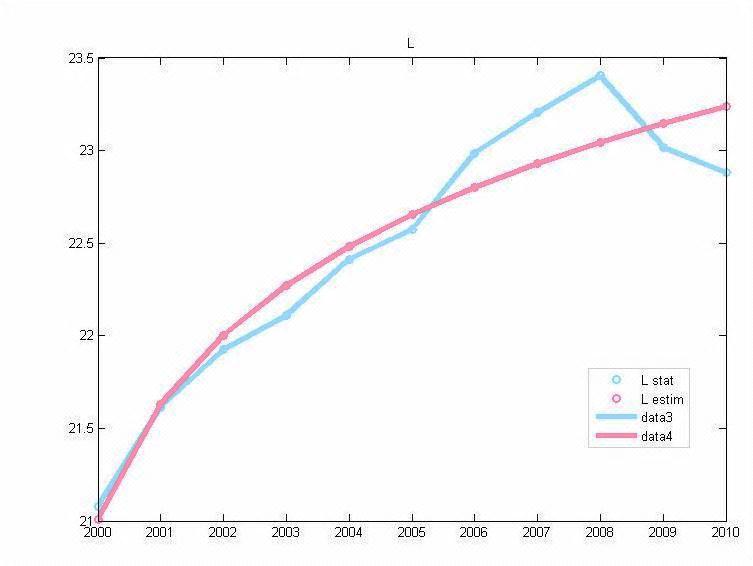 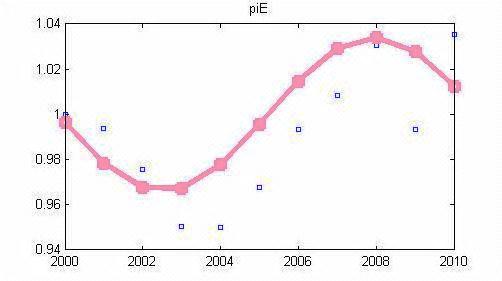 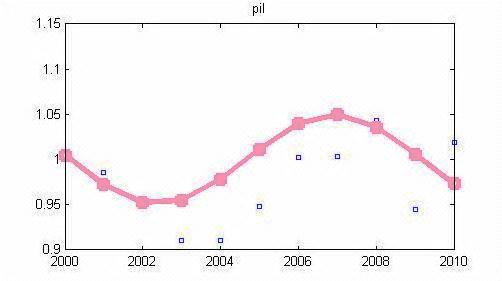 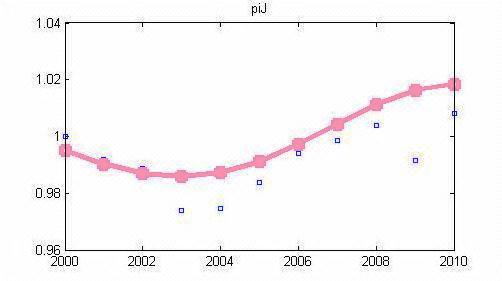 Numerical implementation and identification
Determination of the model parameters
Graphical illustrations of I,E,J,Q,K,Y
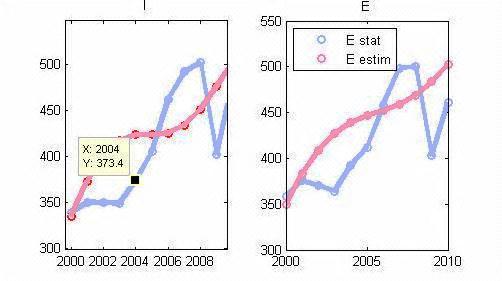 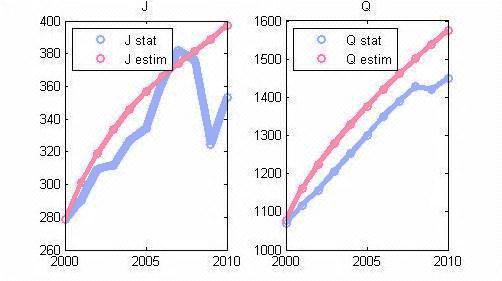 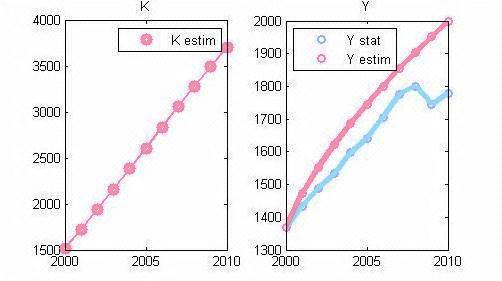 Forecasting
Continuing the trend line, identified for the interval 2000-2010 for the major macroeconomic indicators, we can see how the economy develops in Italy. We begin with identifying these values ​​for the relative price indices and draw their graphics. Then we define the forecast for the major macroeconomic indicators.
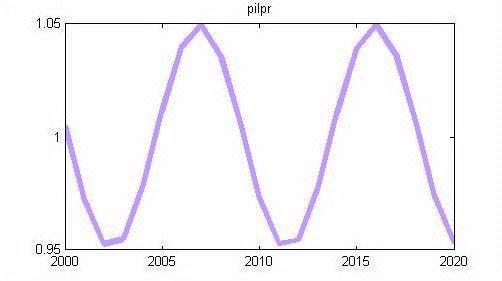 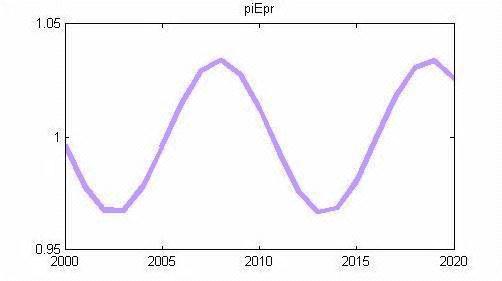 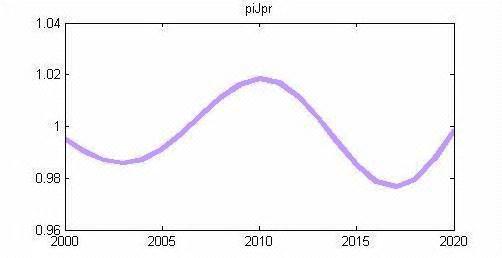 Forecasting of L (employment)
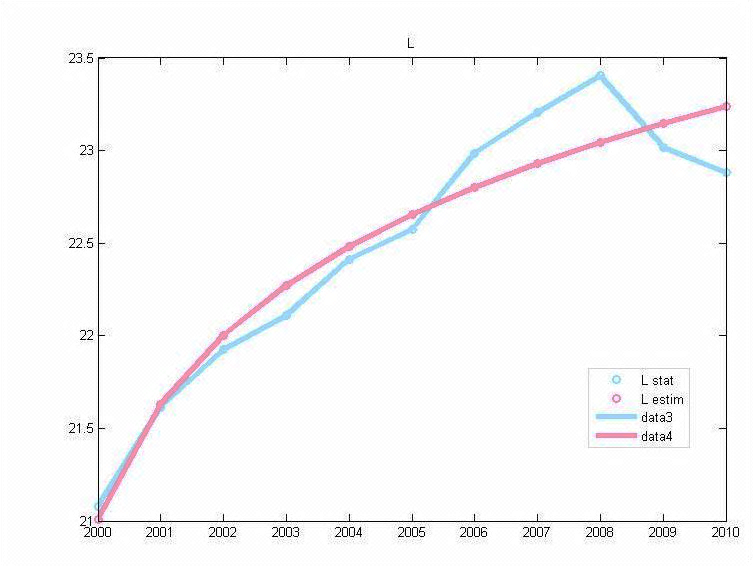 massive youth unemployment
high chronic unemployment
Adjustment of L (employment)
Basic scenario for L (employment)
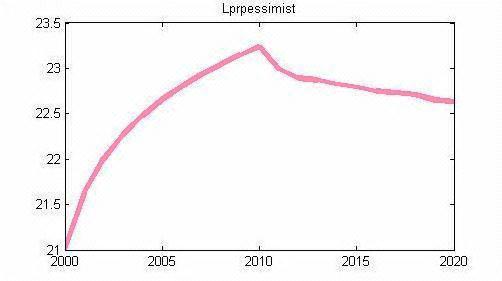 Real scenario for Y (gross domestic product)
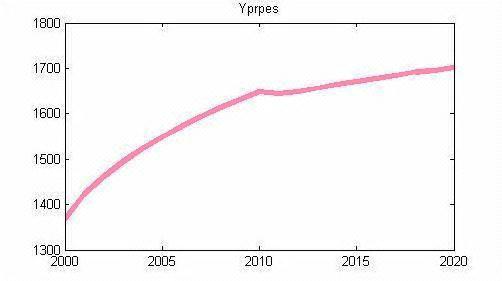 Real scenarios for K, Q
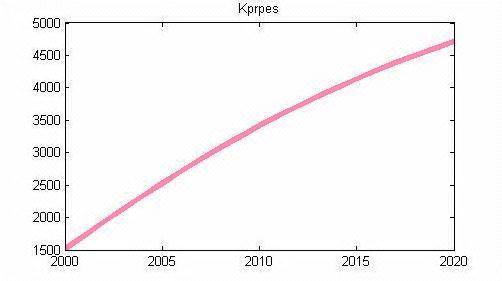 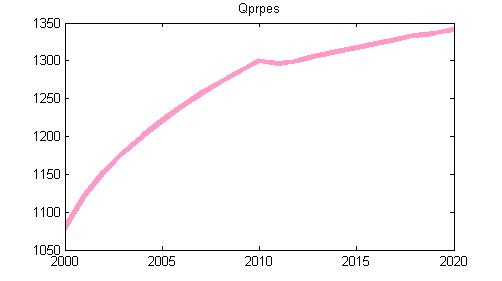 Real scenarios for E,I,J
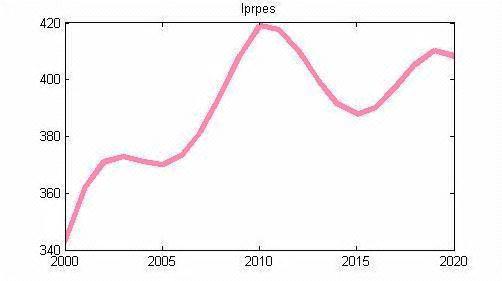 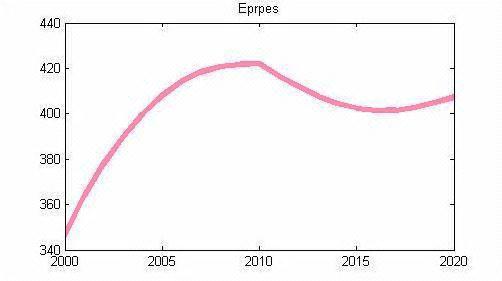 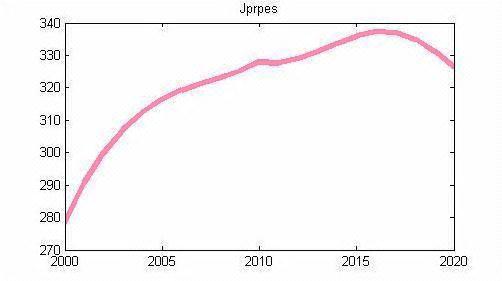 Growth scenario
Alignment of the economically underdeveloped areas of the South and industrial North

Carrying out the demographic reform

Raising the retirement age to 62 years for women and to 66 for men 

Regulation of the migration process
Growth scenario for L (employment)
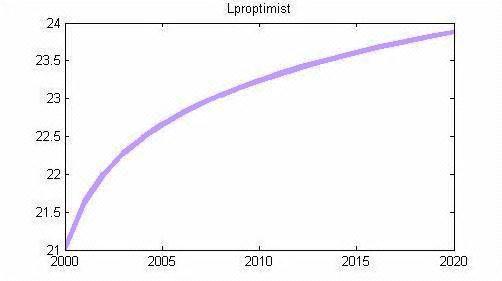 Growth scenario for Y (gross domestic product)
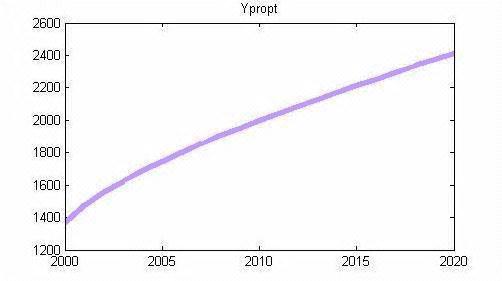 Growth scenario for K, Q
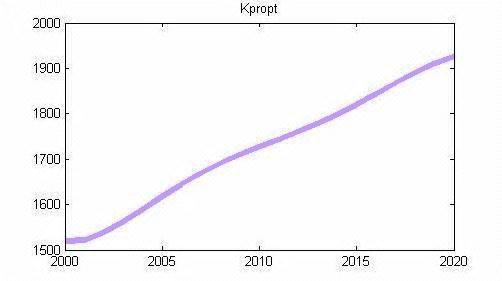 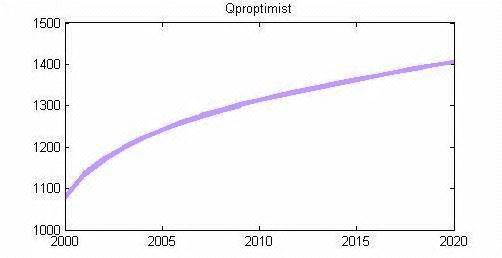 Growth scenario of E, I, J
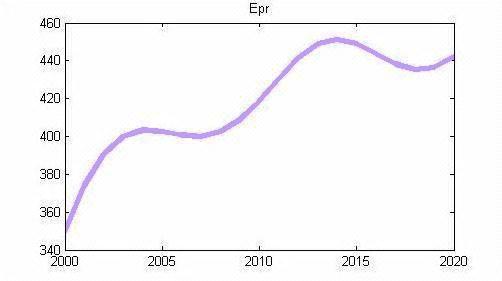 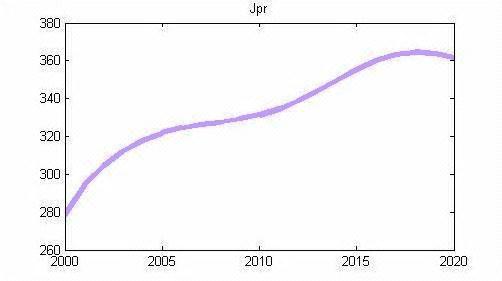 Literature
N.N.Olenev, R.V.Pechenkin, A.M.Chernetsov "Concurrent Programming in MatLab andits applications," Computer Centre im.A.A.Doronitsyna Academy of Sciences, Moscow 2007.
Intriligator M. Mathematical methods of optimization and economic theory. M.: Iris Press, 2002. 576 p.NN Moiseev The simplest mathematical model of economic forecasting. M.: Knowledge, 1975
http://www.istat.it/it/
http://matlab.exponenta.ru/curvefitting/function_2_2.php
http://matlab.exponenta.ru/curvefitting/3_6.php
Theil H. Economic forecasts and decision making. M.1971.488s.
Литература
Н.Н.Оленев, Р.В.Печёнкин, А.М.Чернецов «Параллельное программирование в MatLab и его приложения», вычислительный центр им.А.А.Дороницына РАН, Москва 2007.
Интрилигатор М. Математические методы оптимизации и экономическая теория. М.: Айрис-пресс, 2002. 576 с.
Моисеев Н.Н. Простейшие математические модели экономического прогнозирования. М.: Знание, 1975 
http://www.istat.it/it/
http://matlab.exponenta.ru/curvefitting/function_2_2.php
http://matlab.exponenta.ru/curvefitting/3_6.php
Тейл Г. Экономические прогнозы и принятие решений . М.1971.488с.